Patient Philanthropy | Faculty Partnerships
Abby Kimbrough
Senior Associate Director
abby.kimbrough@uvahealth.org 
(c) 919-323-5980

Ashley Hanel
Senior Associate Director, Cancer Programs
ashley.hanel@uvahealth.org
(c) 704-796-2608
Department of Urology
April 16, 2025
1
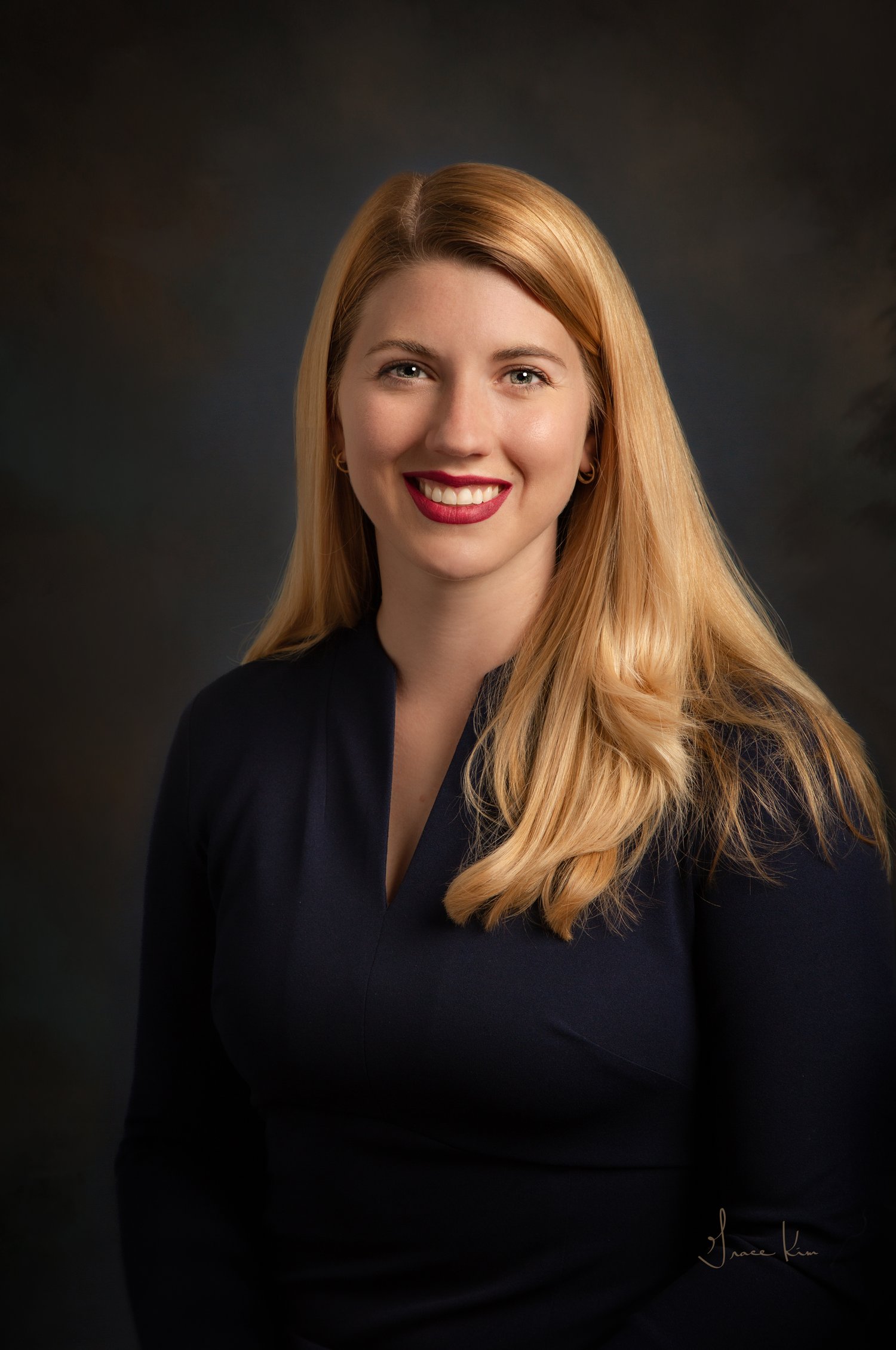 Ashley Hanel, M.A.
Senior Associate Director, Cancer Programs
Focus areas: Hem/Onc and Urology
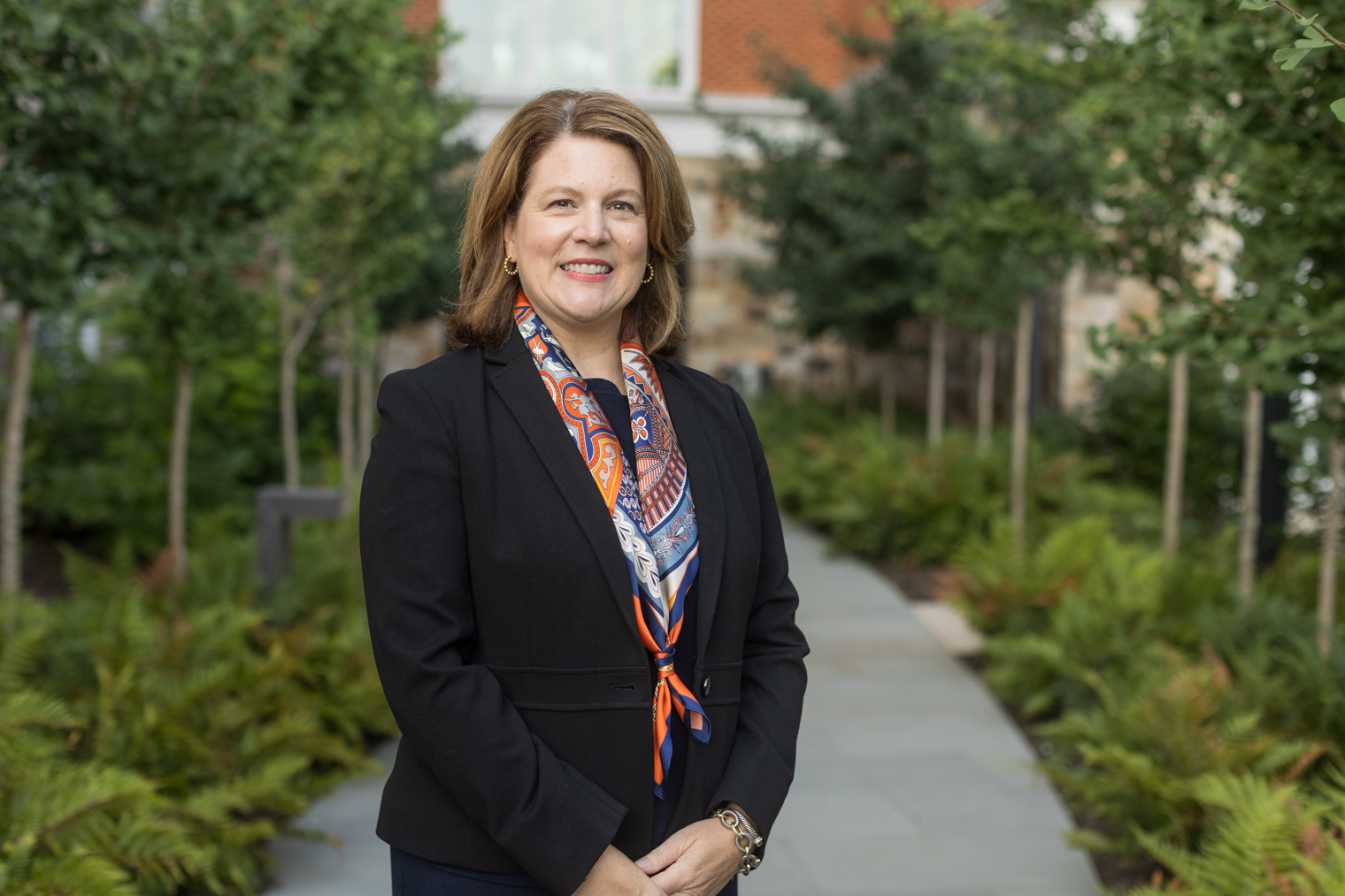 Abby Kimbrough
Senior Associate Director, Health System Partnerships
Focus areas: Patients and families across UVA Health
2
Your Participation in Fundraising
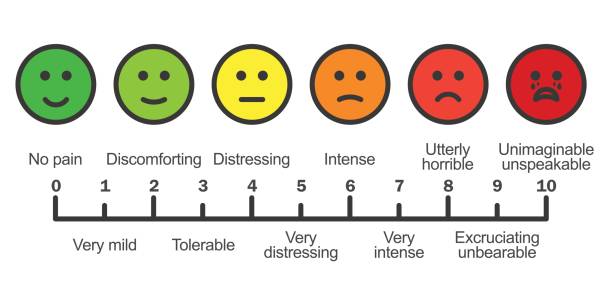 No pain    Uncomfortable   Distressing      Intense          Agony        Unspeakable
Patient giving is on the rise
5 year patient giving average of $31.2M (excluding $100M gift)
Provider partnerships are deepening
How referrals translate to fundraising visits and gifts3 year period – FY22-24
$16M in gifts
Average gift: $173K
$5.3M in gifts
Average gift: $30K
How to recognize a potential donor
Expressions of gratitude
Openly sharing
How to engage the patient in philanthropy
Email, text, or call Ashley or Abby with FULL NAME and DOB
Remember: we are guided by ethical principles
4
What Happens Next?
Our outreach methods
Grateful patient stories: Justin T. and Tom V.
5
Thank you, Drs. Greene, Krupski, Sands, and Terran Sims
Take the meeting!
Examples of individual or team priorities for impact –
Examples shared from Dr. Greene: 

Clinical trials CRC-this would allow us to open novel studies for prostate cancer. (50K a year)
Oncology fellow-we want to start a fellowship and train future urologic oncologists (80K a year)
Focal ultrasound program: we need to buy a Focal One machine to get the program off the ground and augment our IRE program. 
Statistician: we but a percentage of a statistician to help us on projects but this takes funding.(50k a year)
Research fund: this is money to publish articles ($3000 for JAMA) money to pay the registration for major meetings and present our research to increase our prestige and get our research out there (up to $1000 per meeting) and travel funds.
Named surgical suite – dream big!
Feel Better?
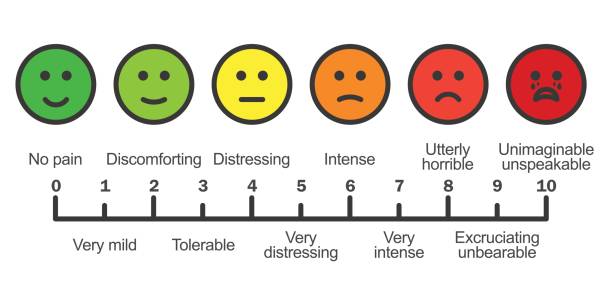 No pain   Uncomfortable  Distressing       Intense           Agony       Unspeakable
Thank you
 for the opportunity 
to partner with you!
Abby Kimbrough
Senior Associate Director 
abby.kimbrough@uvahealth.org 
(c) 919-323-5980
Ashley Hanel 
Senior Associate Director, Cancer Programs
ashley.hanel@uvahealth.org
(c) 704-796-2608
7